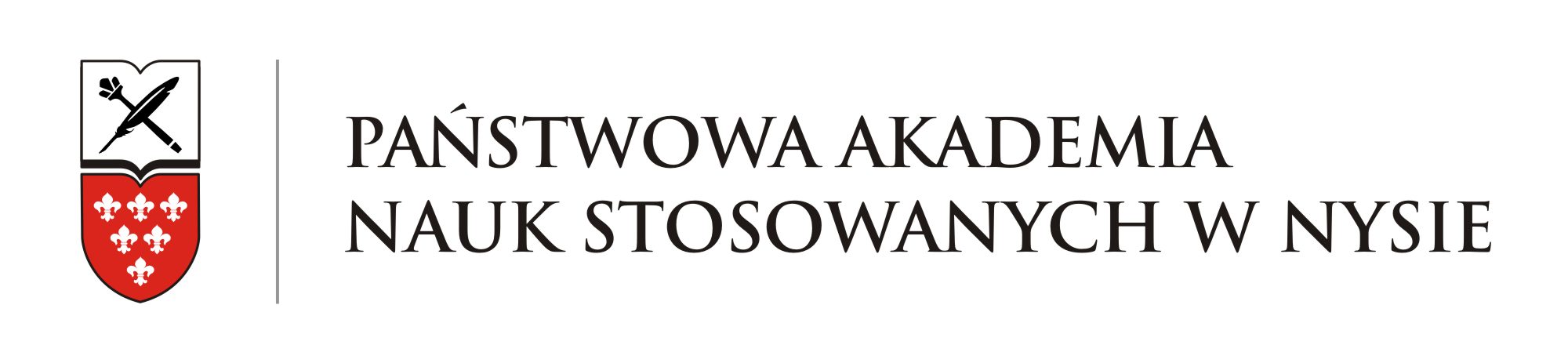 Tytuł prezentacji
Podtytuł prezentacji
1
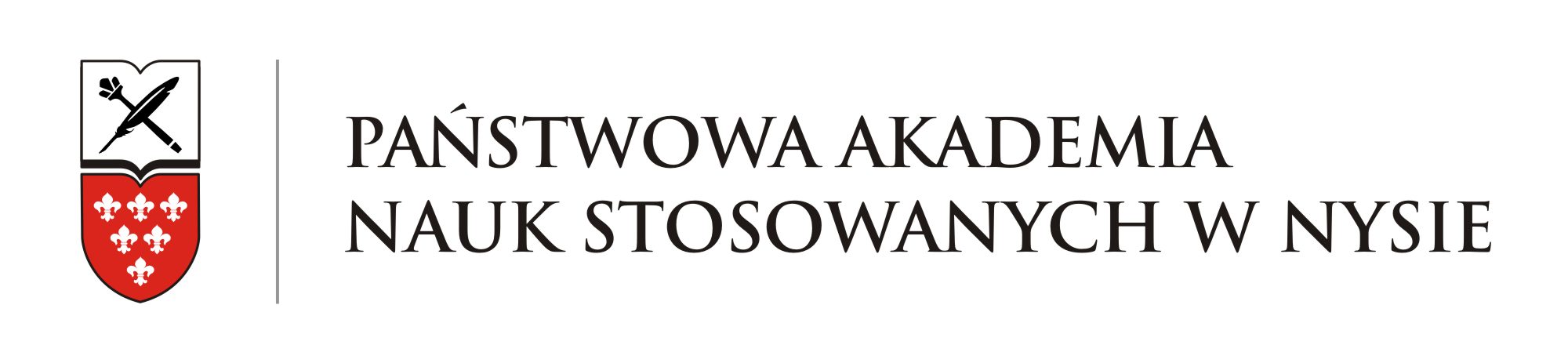 2
www.pans.nysa.pl